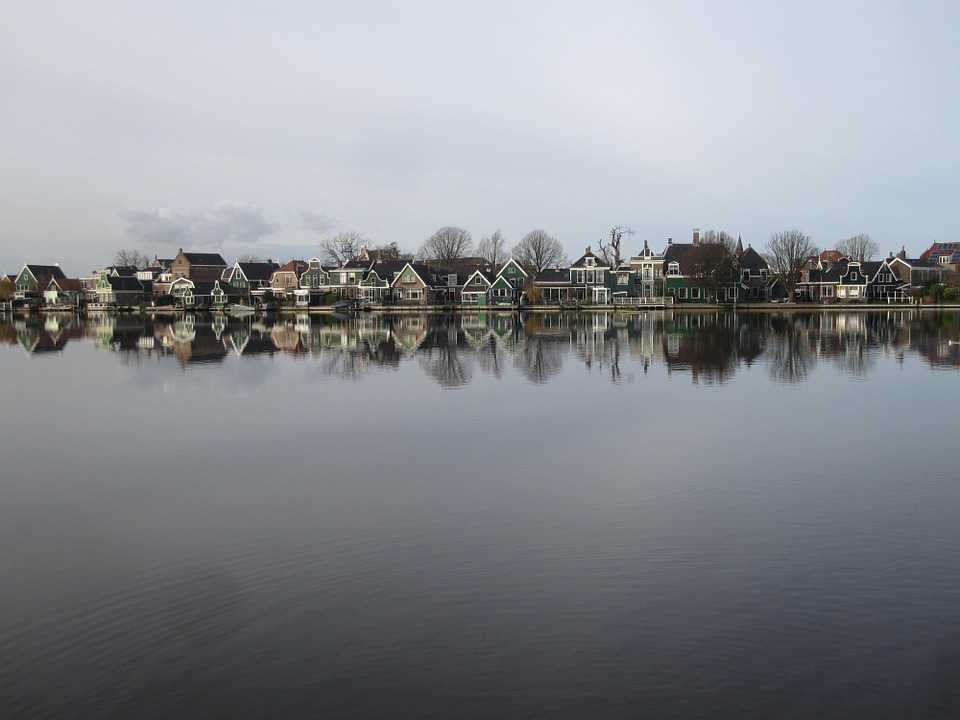 Van harte welkom ouders/ verzorgers bij de ouderavond van 4 havo
Heeft u de SaenreApp al geïnstalleerd?
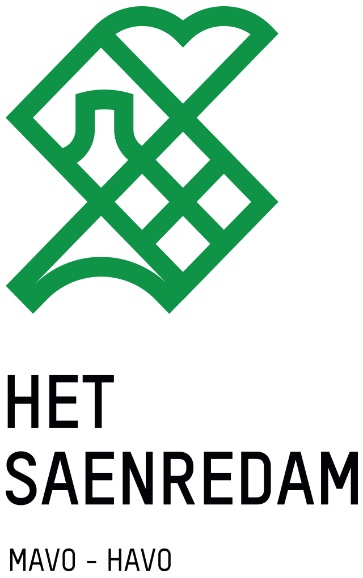 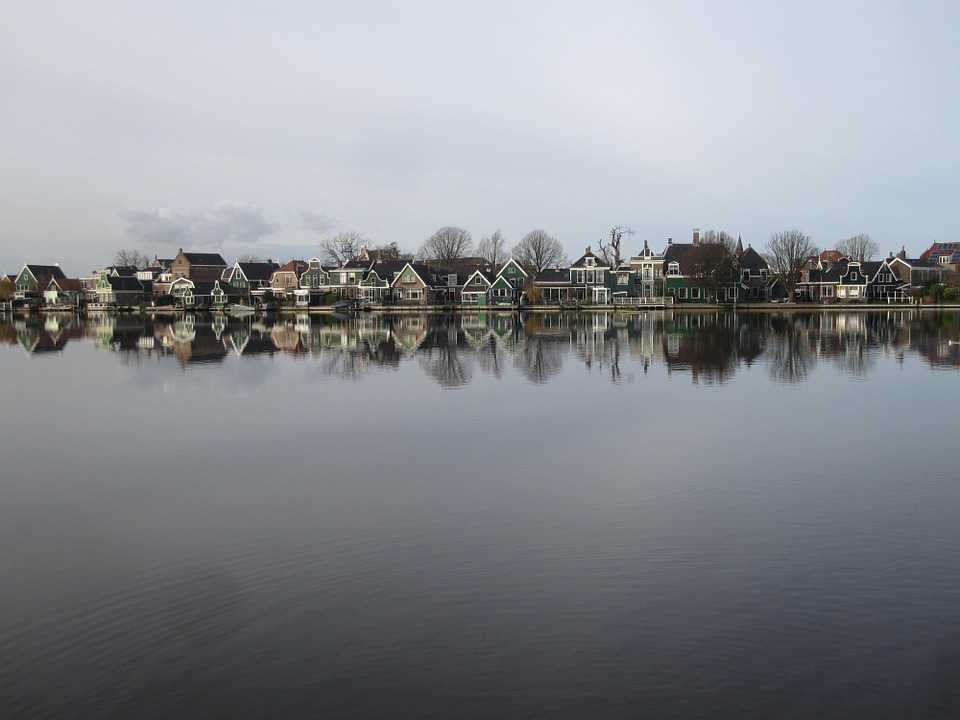 Even voorstellen
Afdelingsleider bovenbouw havo
    Jessica Sarvaas				j.sarvaas@saenredam.nl​
​Decaan
    Gianna Troiani 				g.troiani@saenredam.nl​
Examensecretaris
    Denise Klaver				d.klaver@saenredam.nl
Examencommissie     examen@saenredam.nl 
LeerlingcoördinatorenRinke Opperman en Janneke Houtenbos				
Mentoren
   4He   Tim van der Meulen		t.vandermeulen@saenredam.nl
   4Hf    Rick Veldt 				r.veldt@saenredam.nl​
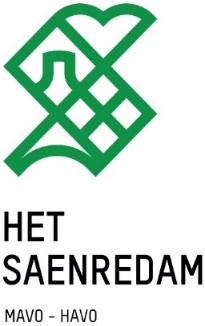 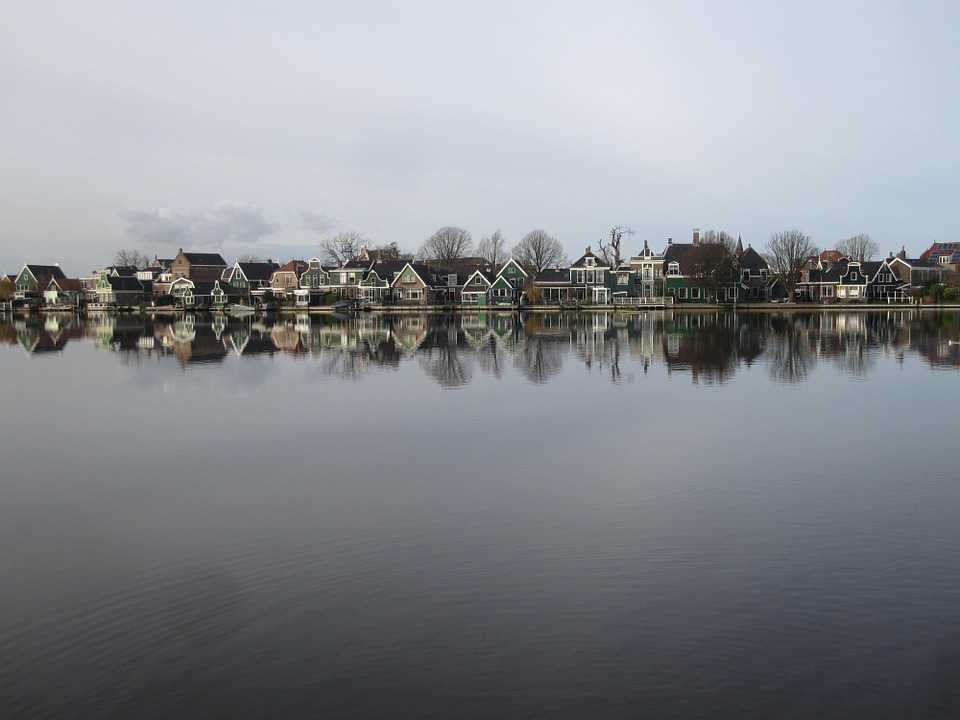 Agenda 

Algemene informatie
Belangrijke data
Examens SE (en CE)
LOB leerjaar 4​
PWS

Korte kennismaking mentoren​
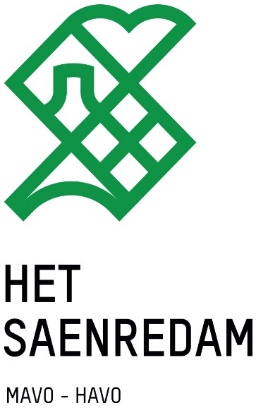 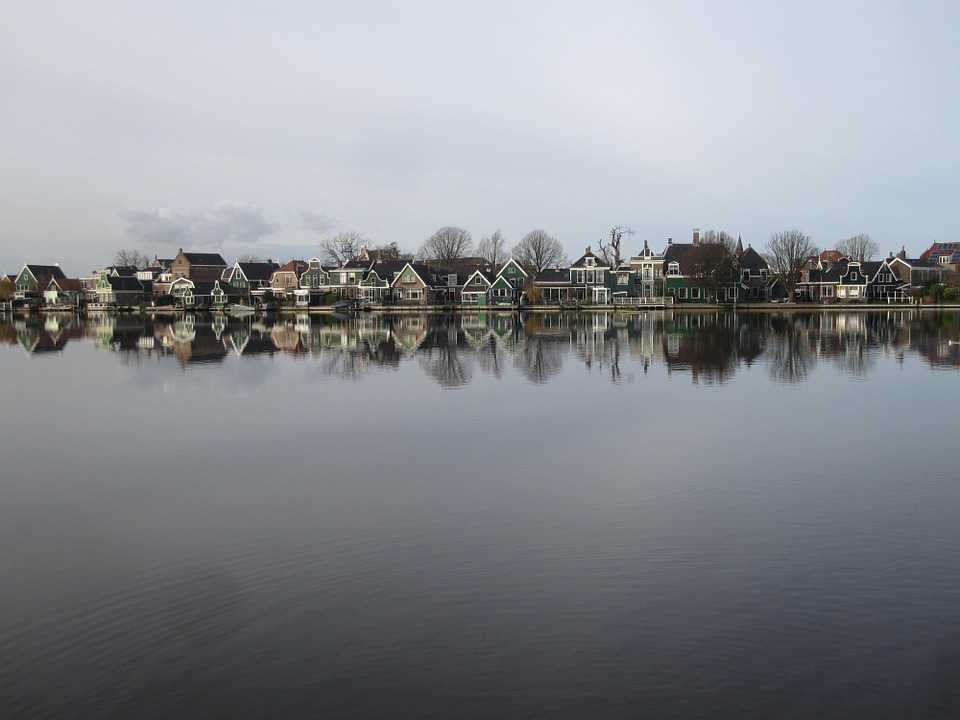 Algemene informatie
Doorstroomlessen
Examenfaalangstreductie​ inventarisatie mentor en cob
Tussenuren en studielokaal 1.15
Lyceo ​
Vrijwillige ouderbijdrage/solidariteitsfonds/WIS collect
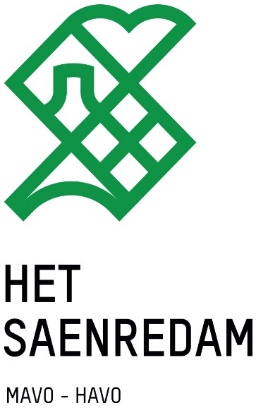 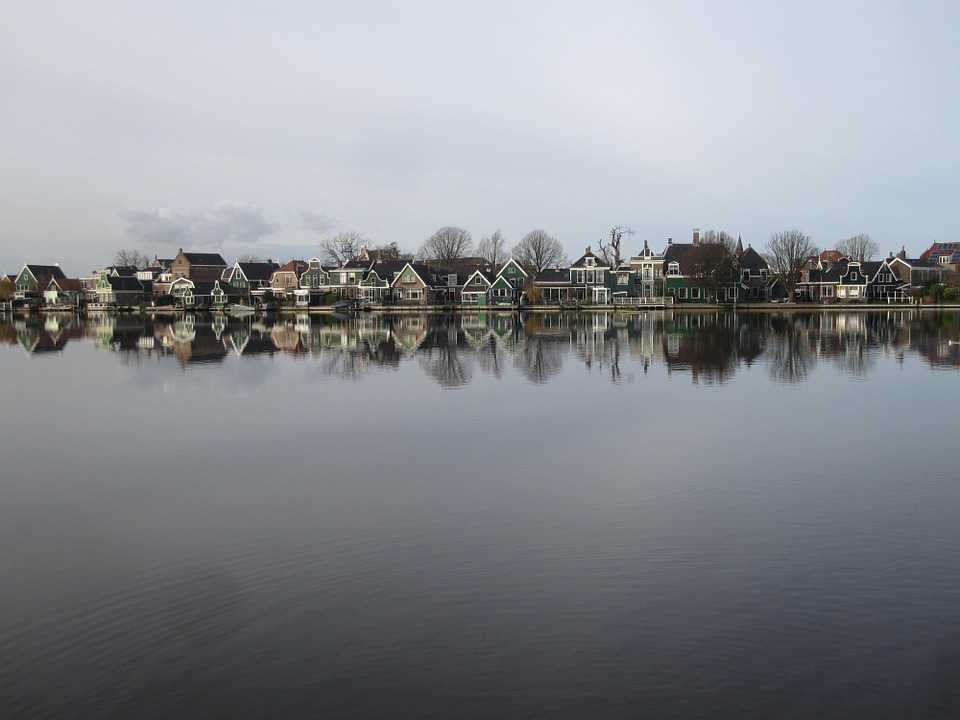 Belangrijke data
Vier toetsweken:​
8 t/m 15 november		Toetsweek I​
16 t/m 23 januari  	  		Toetsweek II ​
24 t/m 31 maart  			Toetsweek III ​
20 t/m 27 juni			Toetsweek IV
​
3 december	 			Mentorspreekmiddag/-avond​
10 februari				Vakdocentenmiddag/-avond
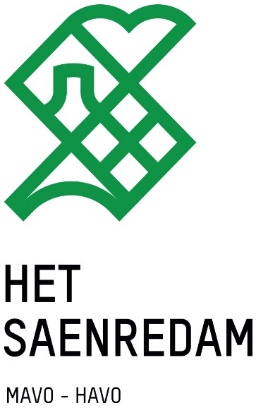 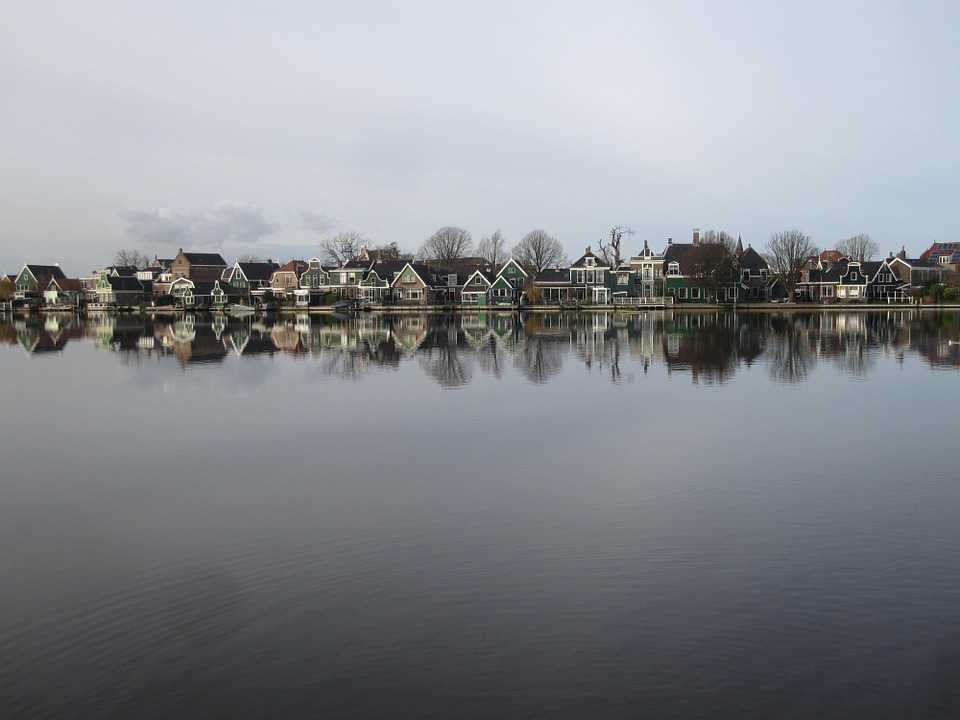 Schoolexamen en PTA (Denise)
Toetsweken​ (4x)
PTA
Na 7/8 weken les: toetsweek (6 a 7 dagen)​
Dag vooraf start toetsweek facultatief les
Maximaal 3 toetsen per dag​
Buiten de toetsweken ook cijfers voor praktische opdrachten
Regels (Examenkatern)​
Tijdverlengers ​
Cijfers in magister​
Inhalen (bij ziekte)​
Herkansen: 2 cijfers na toetsweek 2 en 1 cijfer na toetsweek 3​
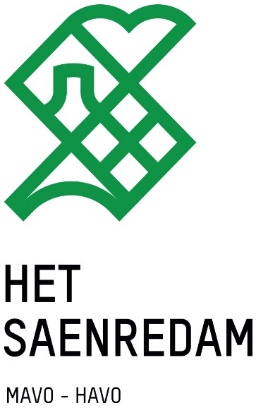 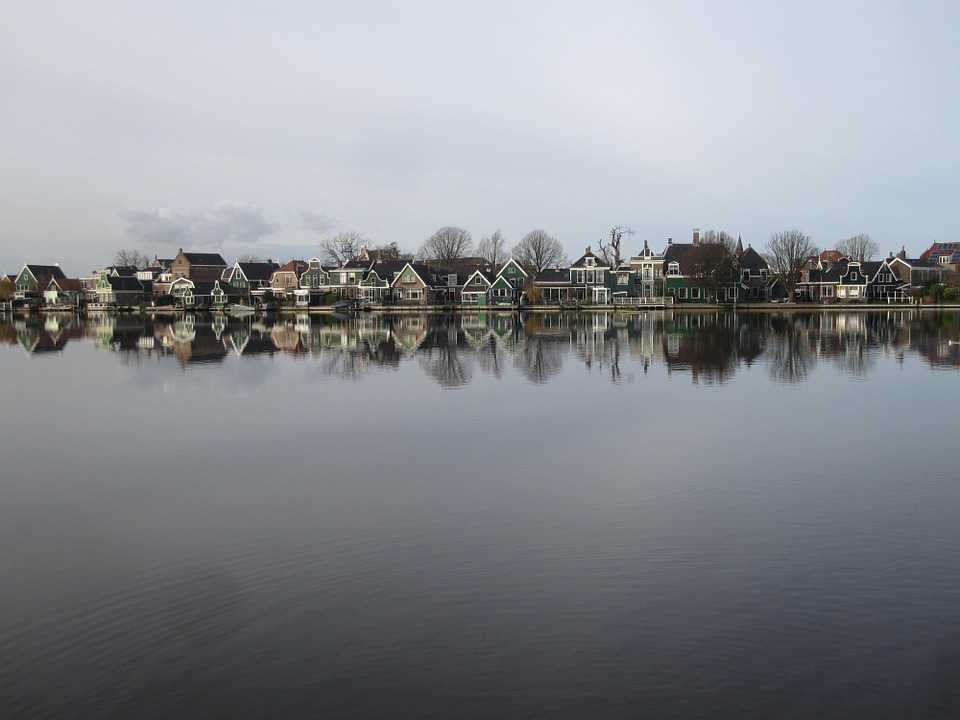 Examenkatern en OVO examenreglement (Denise)
Examenkatern​ en OVO examenreglement
Ziekmelding: SaenreApp en via e-mail examen@saenredam.nl 
Absentie, te laat, onregelmatigheden​
Inleveren van werkstukken, opdrachten​
Combinatiecijfer: CKV, maatschappijleer en PWS​
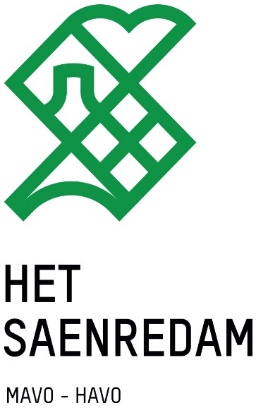 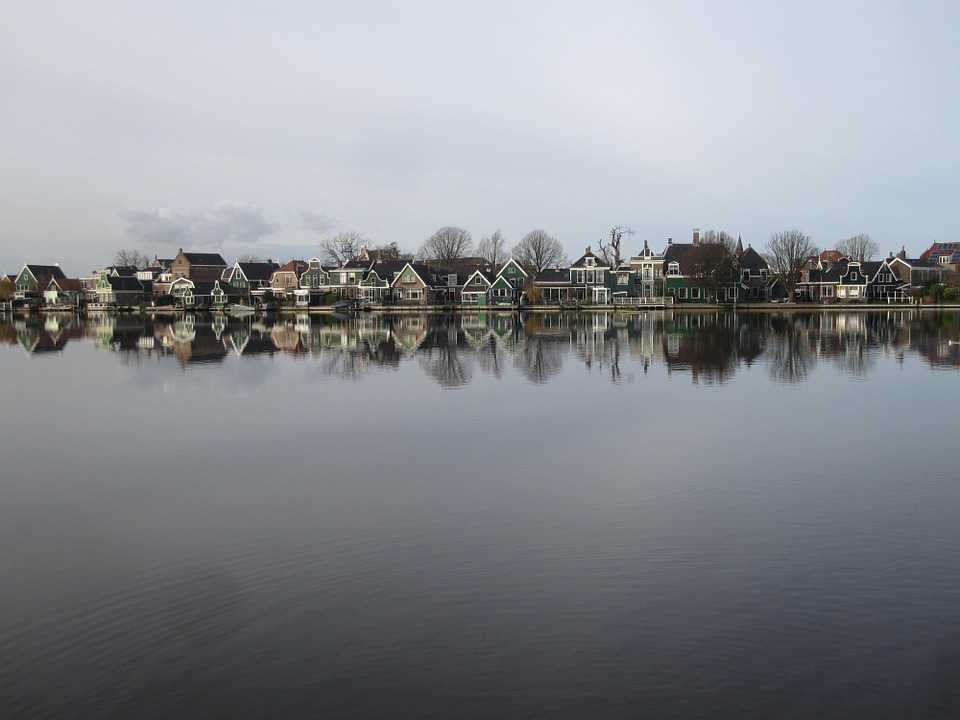 Profielwerkstuk (PWS)

Groot onderzoek/project 
40 uur 4 havo, 40uur 5 havo
Onderdeel combinatiecijfer (PWS, CKV, maatschappijleer) 
Start na de voorjaarsvakantie
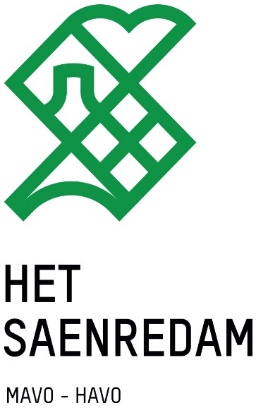 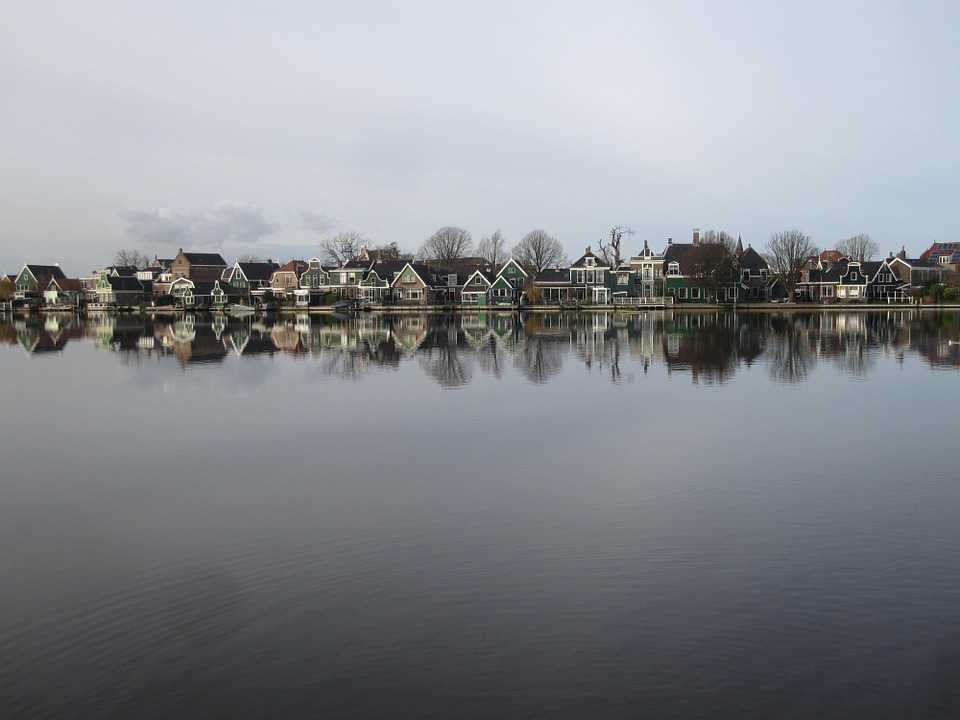 LOB (loopbaanoriëntatie en -begeleiding)

PTA onderdeel, begeleid door de mentor 

Doel : goede keuze maken voor de toekomst
 
Hoe werken we hier aan?- Methode qompas 
Verschillende opdrachten en activiteiten
Gesprekken (u, mentor, decaan)
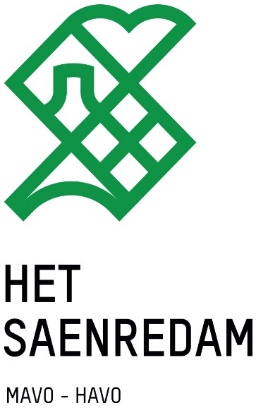 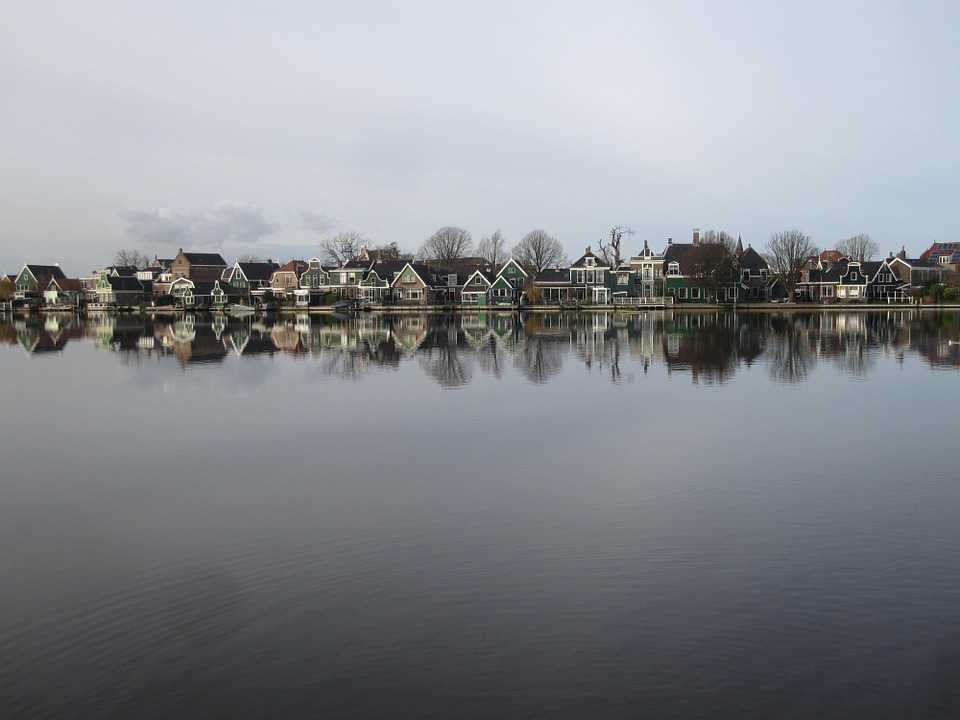 LOB belangrijke data

oktober		Start Qompas en bezoek van de decaan 

4 februari		HBO voorlichting op Blaise Pascal (evt. WO 					Zaanlands Lyceum op 11 februari)

maart			Gastles HvA 

Zelf naar open dagen/meeloopdagen/proefstuderen ​
Verlof hiervoor mogelijk
Open dagen kalender via studiekeuze123.nl en in overzicht gestuurd door decaan
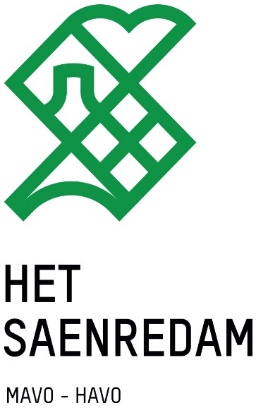 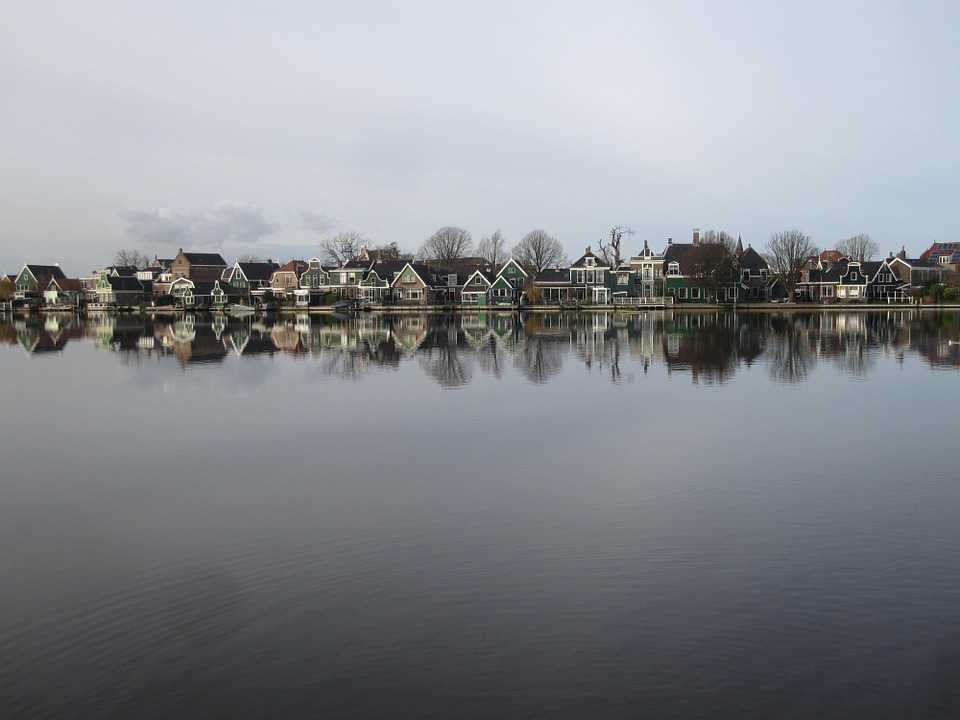 Lyceo

Contactgegevens 
Vestigingscoördinator: Monica Lauritano
Telefoonnummer: 071 7900040
Email: monica.lauritano@lyceo.nl
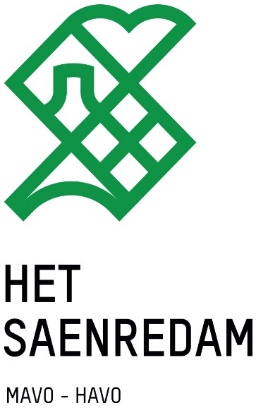 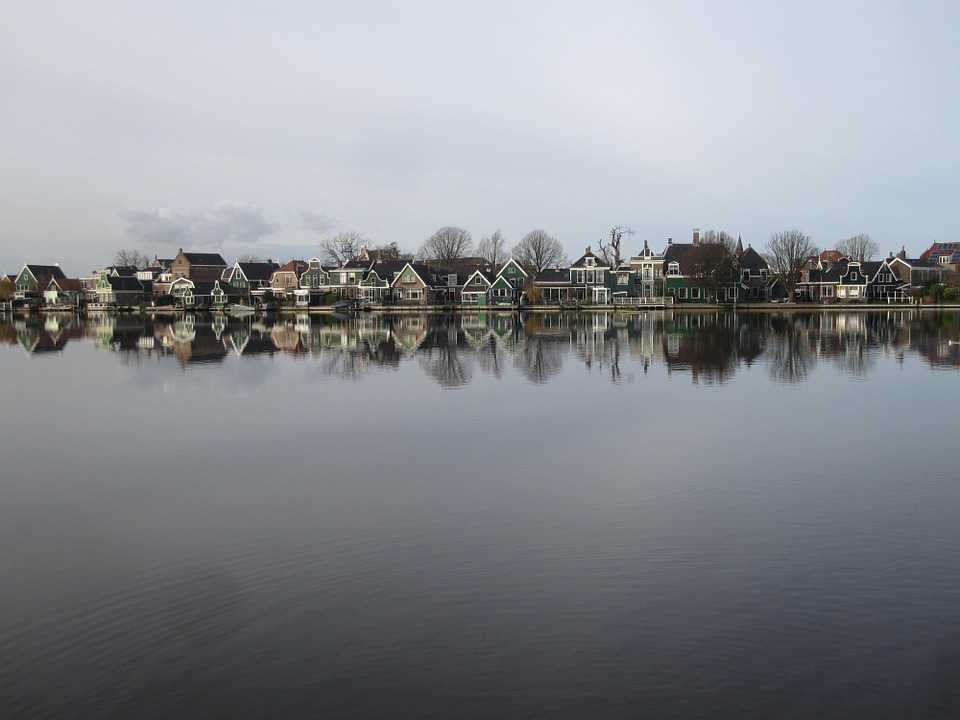 Kennismaking mentoren

4E Tim van der Meulen, 4F Rick Veldt
Mail: t.vandermeulen@saenredam.nl, r.veldt@saenredam.nl
Tussenpersoon, informatieverschaffing, advies
Eerste periode is belangrijk – tijdig plannen 
Eigen verantwoordelijkheid 
3 december mentorspreekmoment 
Tafel 4E – linksachter bij blad, 4F – rechtsachter bij blad
 uitreiking examenreglement + verdere vragen/opmerkingen
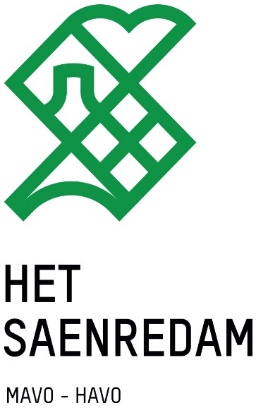